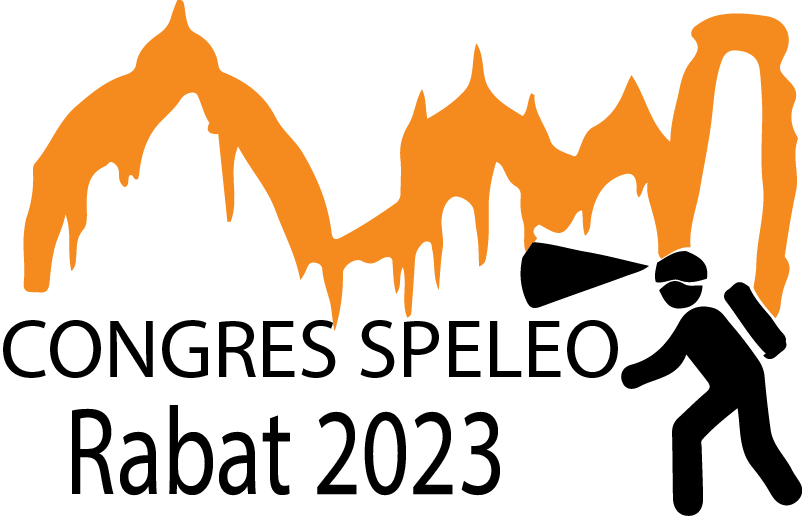 Titre du Poster (Arial, 44)
Noms des Auteurs (Arial, 36)
Affiliation et Email de des auteurs (Arial, 28)
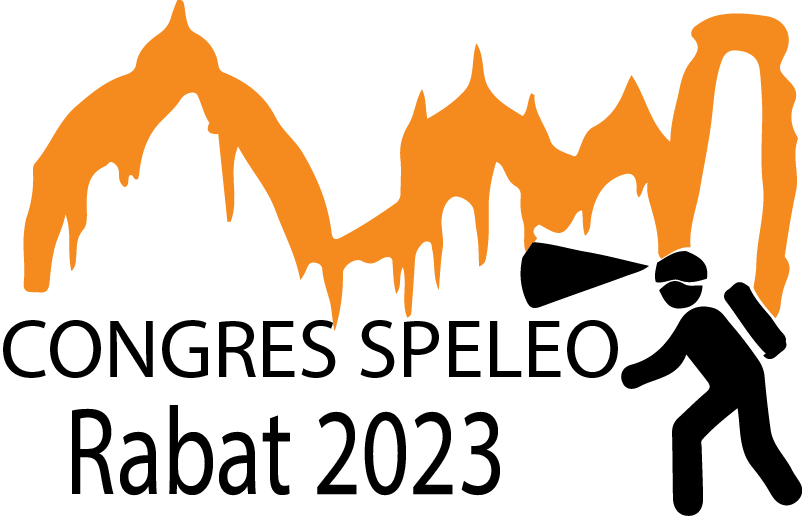 Congrès International du Karst, Spéléologie et Valorisation du Patrimoine Naturel